Муниципальное общеобразовательное учреждение
Фоминская средняя школа
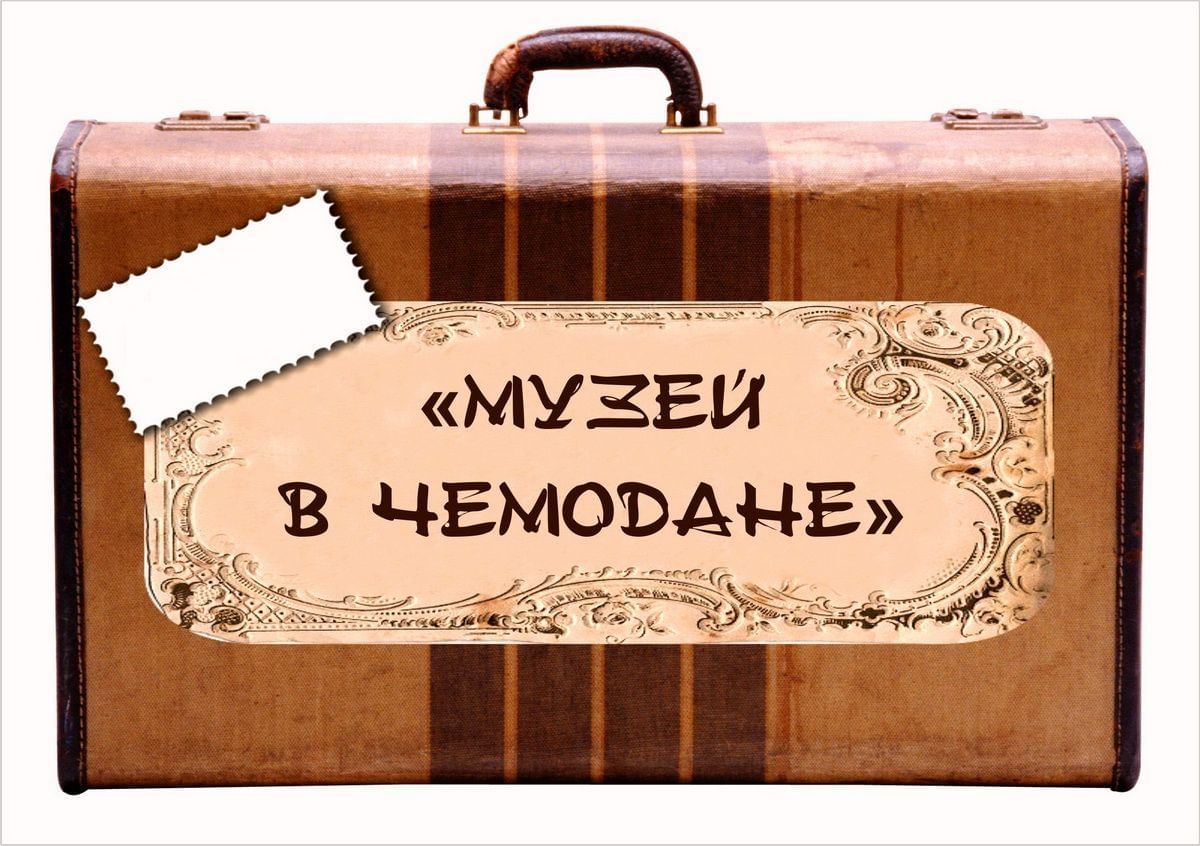 Мохова Е.А. 
учитель русского языка и литературы 
руководитель школьного музея
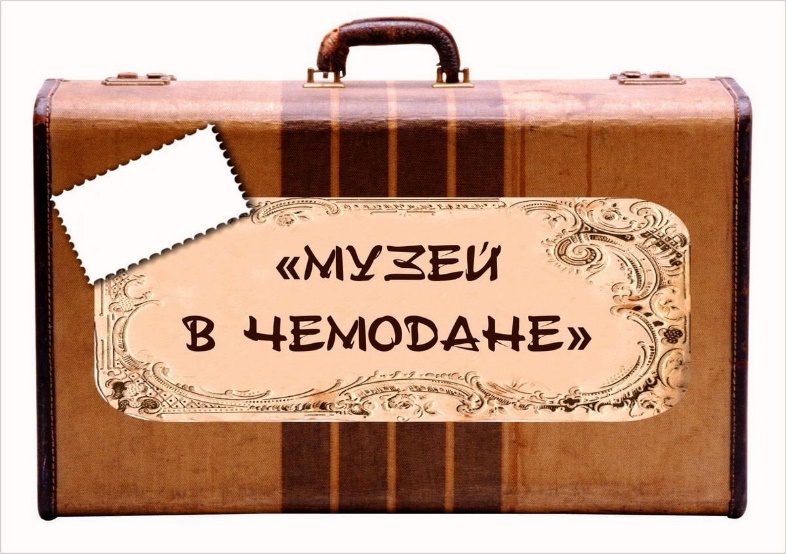 В последнее время, совершенствуя работу с экспонатами и экскурсантами, музеи активно используют разнообразные инновационные технологии, привлекая к участию посетителей (театрализации, интеллектуальные и ролевые игры, погружения в историческую атмосферу, интегрированные уроки, музейные праздники, квесты и т.д.) В своей деятельности они отходят от стереотипа – музея с застеклёнными экспозициями и табличками «Руками не трогать». Всё чаще экспонаты извлекаются из витрин и включаются в сферу общения всех тех, кто посещает музей.
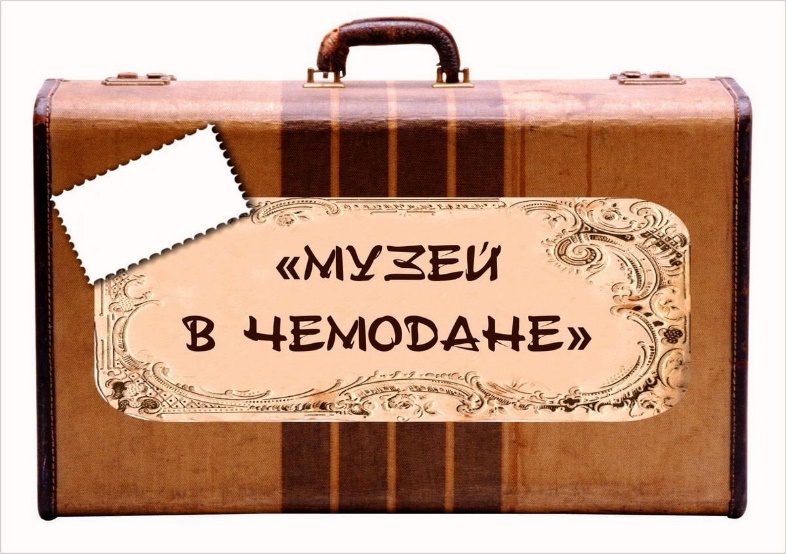 Одной из интерактивных форм работы с музейными предметами, документами и материалами является так называемая идея создания «Музея в чемодане», которая сегодня стала активно внедряться в практику. Экспозиция умещается в одном или нескольких чемоданах с музейными экспонатами, а также рисунками, текстами, фотодокументами, слайдами, фильмами, творческими заданиями. Отобранные вещи и материалы должны легко помещаться в чемодан.

 Идея заключается в умении быстро развернуть мобильную выставку, в которой можно манипулировать музейными предметами, что очень важно для детей, поскольку они осваивают мир активно и практически.
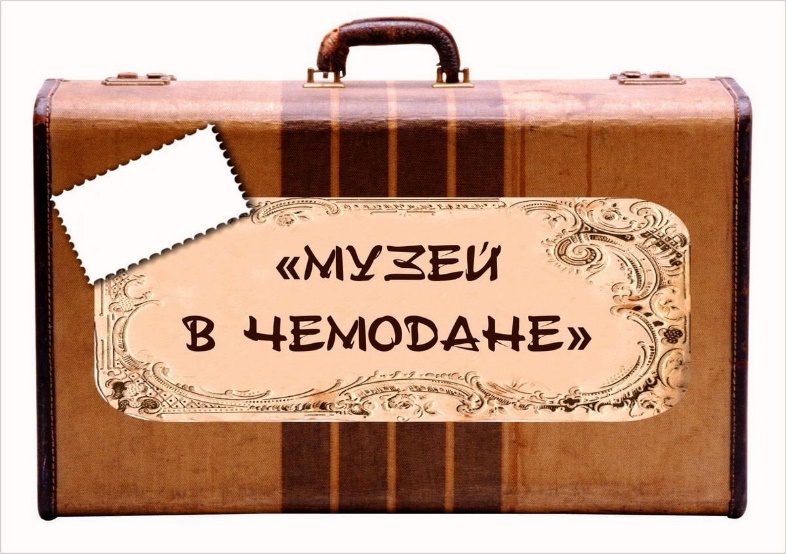 Рассматривая эту новую форму музейной работы, следует отметить, что «Музей в чемодане» может применяться в двух вариантах: 
«Музей в чемодане» из музея (когда предметы какого-либо музея вывозятся за его пределы); 
«Музей в чемодане» для музея (когда редкие предметы собираются в чемоданы для конкретного музея, организации выставок с последующим возвратом их владельцам).
«Музей в чемодане», как переносной или передвижной, благодаря своей мобильности активно используется для организации выставок, ведения занятий в образовательных учреждениях и доступен самым широким слоям населения.  
Эта форма музейной работы позволяет решить целый ряд научно-исследовательских, образовательно-воспитательных и социально значимых задач, стоящих перед современными музеями.
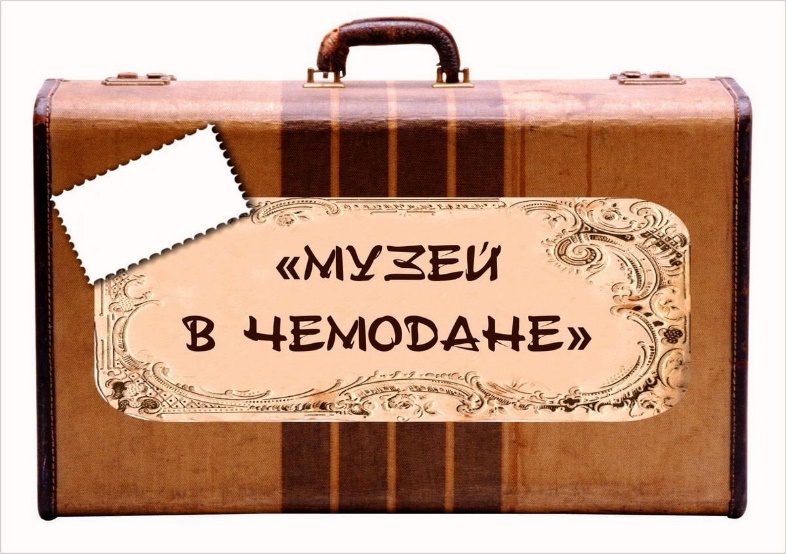 В нашем школьном музее много материала и более 800 экспонатов, рассказать о каждом из них за одну обзорную экскурсию невозможно. Необходимы тематические лекции, а также новые формы проведения лекций и экскурсий. 

Какую новую форму работы можно выбрать? 

Мы решили наглядно представить экспонаты из фонда нашего  музея и рассказать о них аудитории в форме мобильного «Музея в чемодане». 
Актуальность данного проекта заключается в популяризации историко-культурного наследия поколений, прививании подрастающему поколению уважения к истории своего края.
«Музей в чемодане» - это эффективная форма работы по воспитанию патриотизма и нравственных установок у учащихся любого возраста. 

Уникальность заключается в том, что теперь музей сам приходит в гости, экспонаты можно потрогать, узнать о них новое, придумать о нем сказку или рассказ, исследовать его.
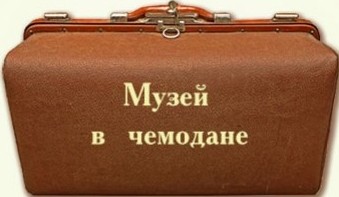 Принципы создания «Музея в чемодане»

Принцип интеграции 
Принцип деятельности и интерактивности
Принцип природосообразности 
Принцип научности 
Принцип гуманизации и партнерства 
Принцип культуросообразности 
Принцип динамичности и вариативности 
Принцип разнообразия 
Принцип регионального компонента
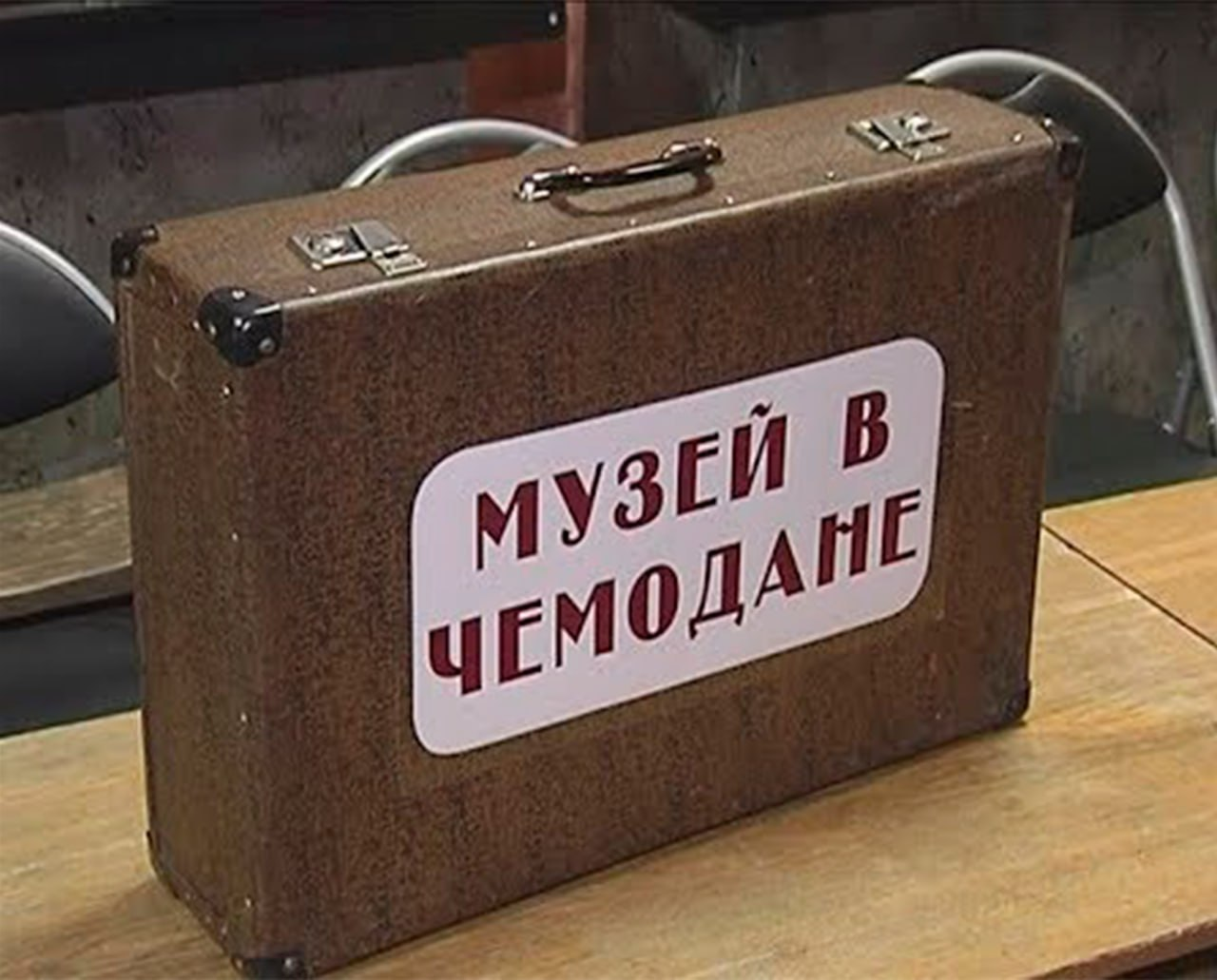 Алгоритм по созданию «Музея в чемодане»
 
 выбор темы 
 определение места размещения музея
 планирование экспозиций
 выбор дизайна оформления музея
 подбор экспонатов
 оформление визитной карточки и паспорта музея
 разработка форм работы с экспозициями музеев
 разработка ознакомительной экскурсии
 разработка конспектов занятий с использованием экспозиций музея
  планирование организации поисково-познавательной деятельности
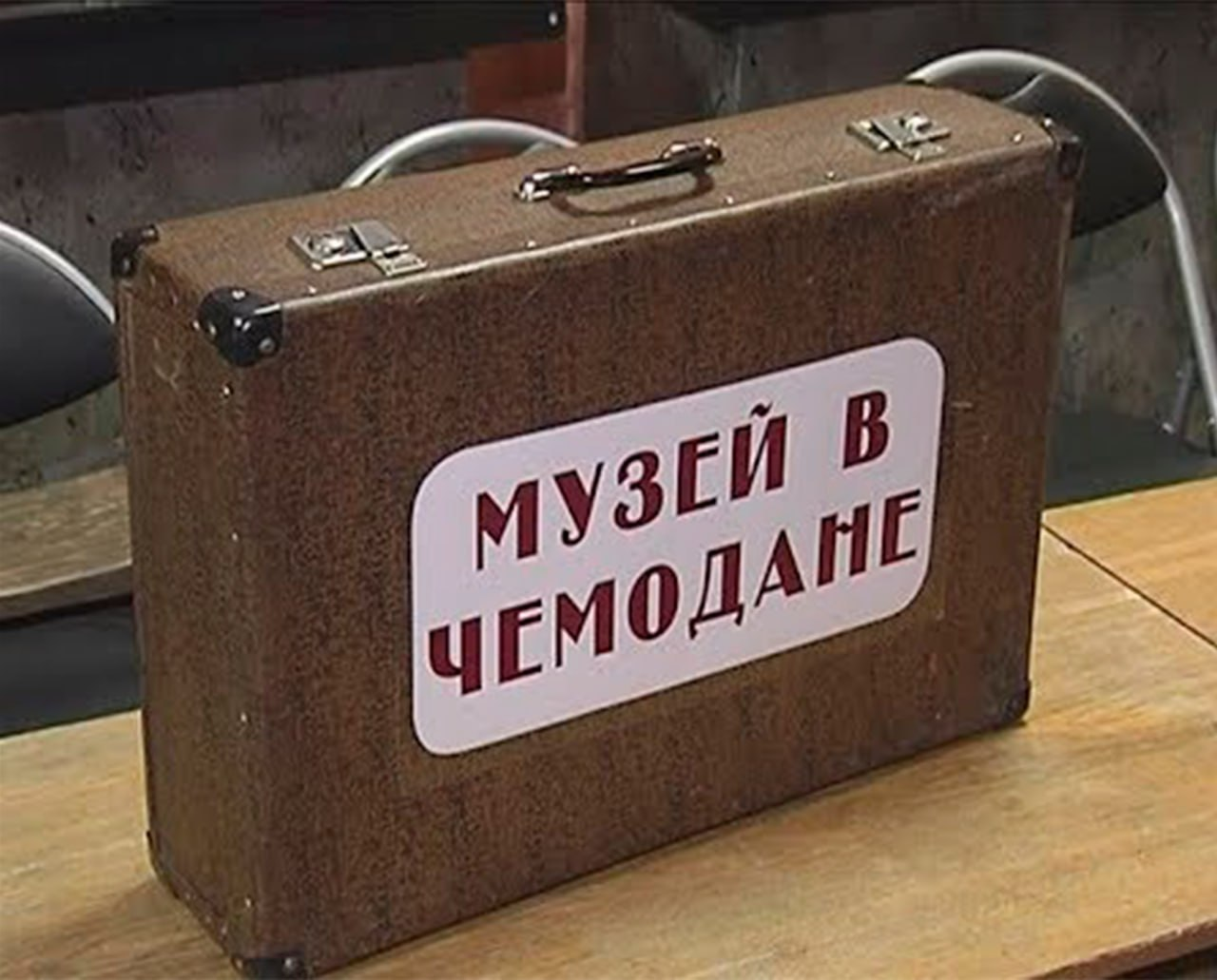 Школьники и их родители тоже могут участвовать в создании «Музея в чемодане»

Они могут участвовать в обсуждении его тематики, приносить из дома экспонаты, проводить экскурсии, пополнять их своими рисунками, поделками, рассказами и т.д.
Схема описания экспонатов

Название 
Где собран 
Кем собран 
Краткая информация об экспонате, история экспоната
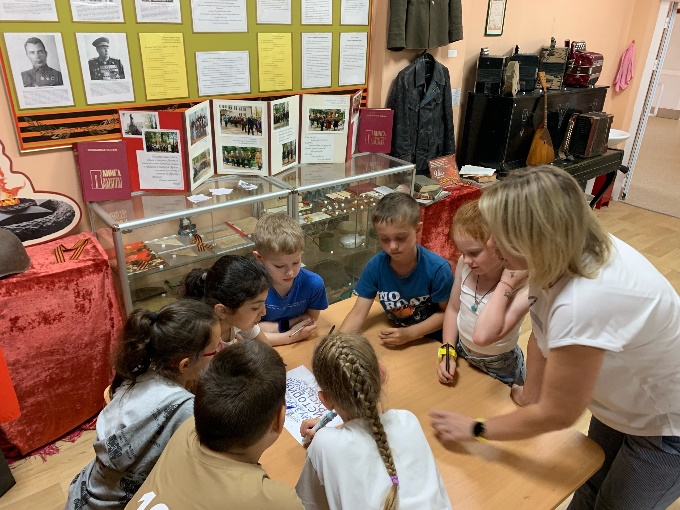 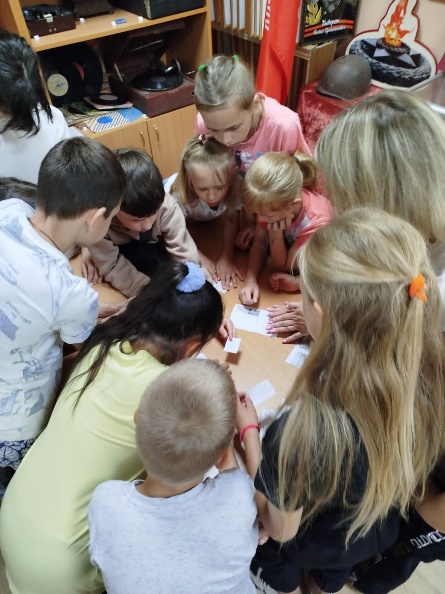 «Музей в чемодане» играет большую познавательную и воспитательную роль для школьников, а также способствует укреплению сотрудничества школы и семьи. 
Практика показывает, что создание такого музея способствует возникновению интереса и желания узнать больше как у детей, так и у взрослых
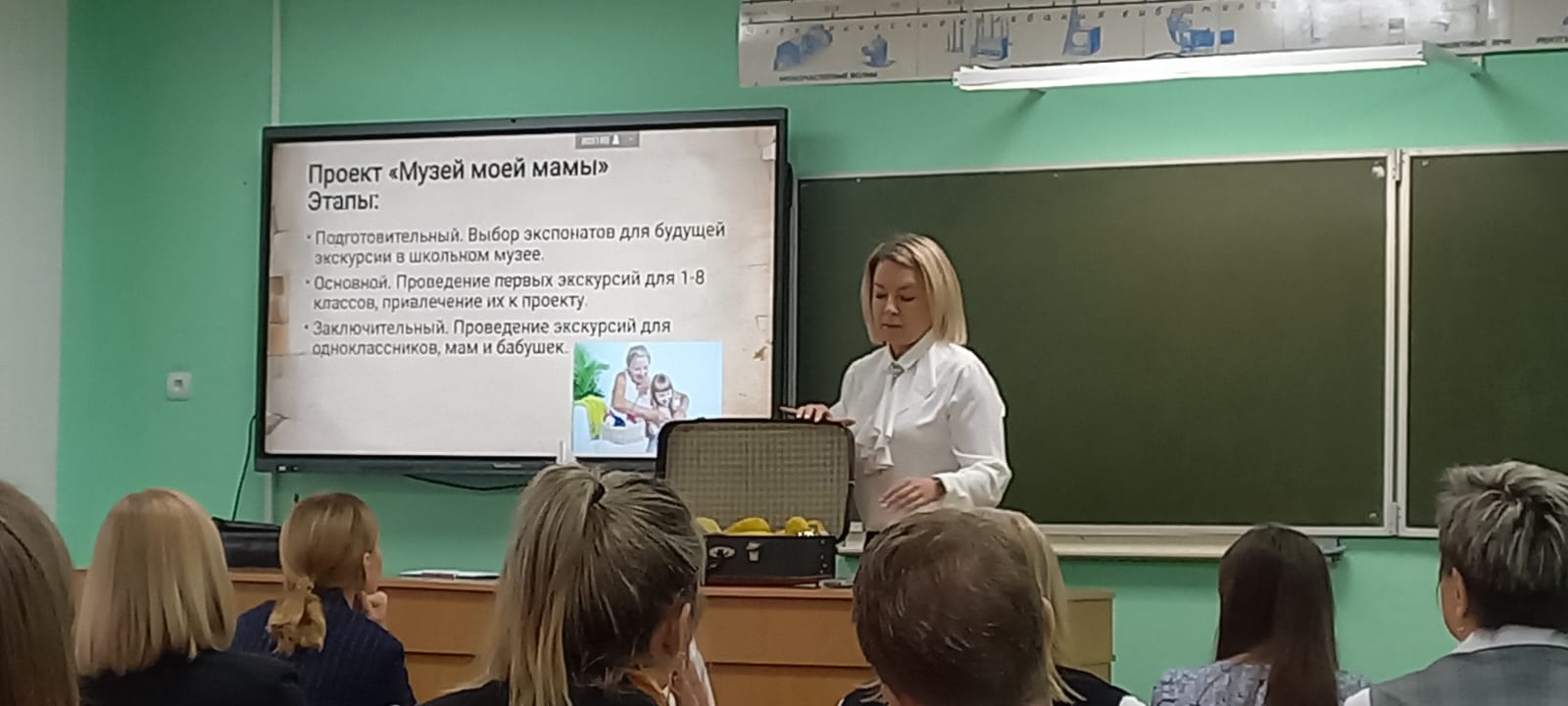 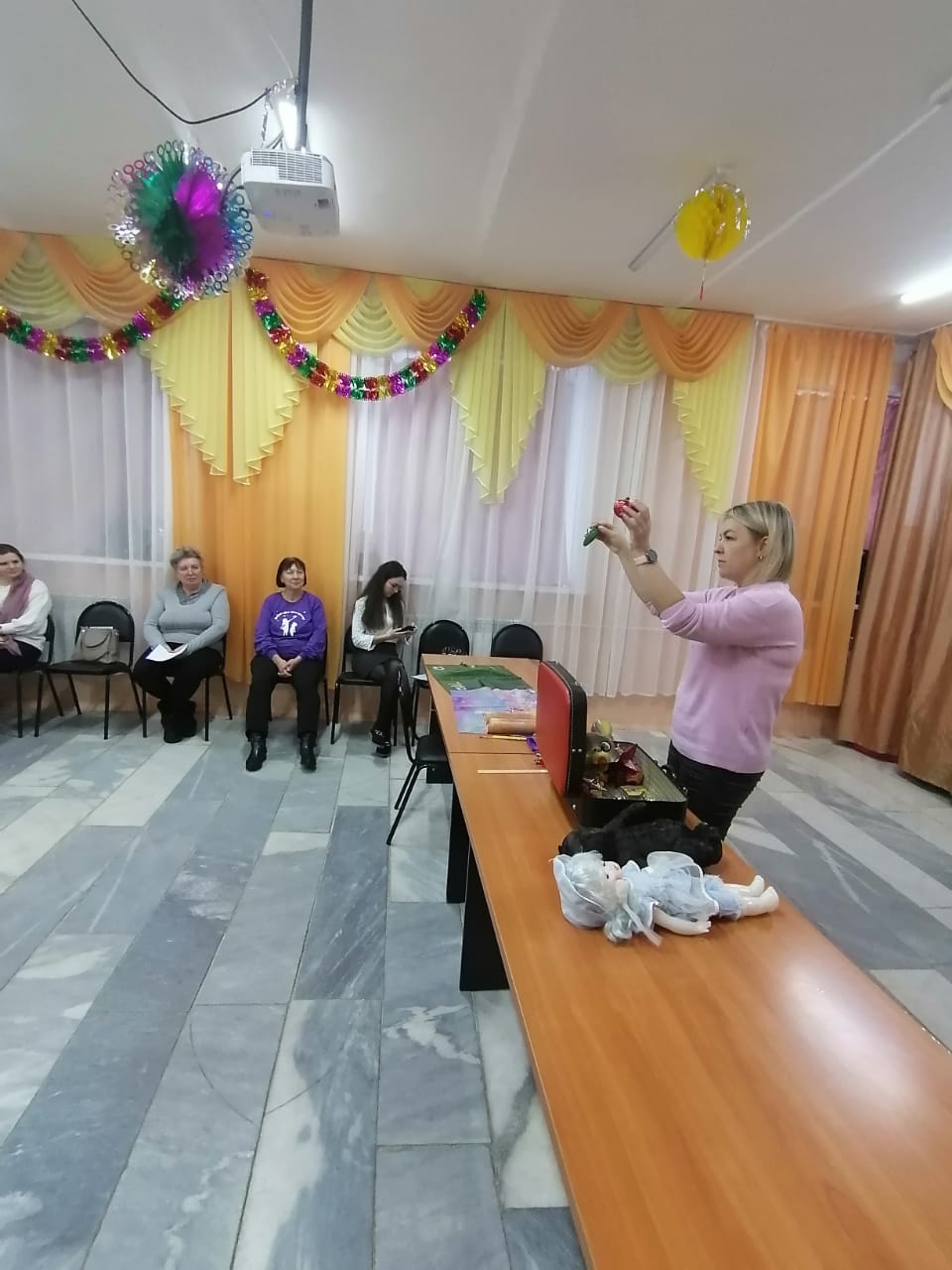 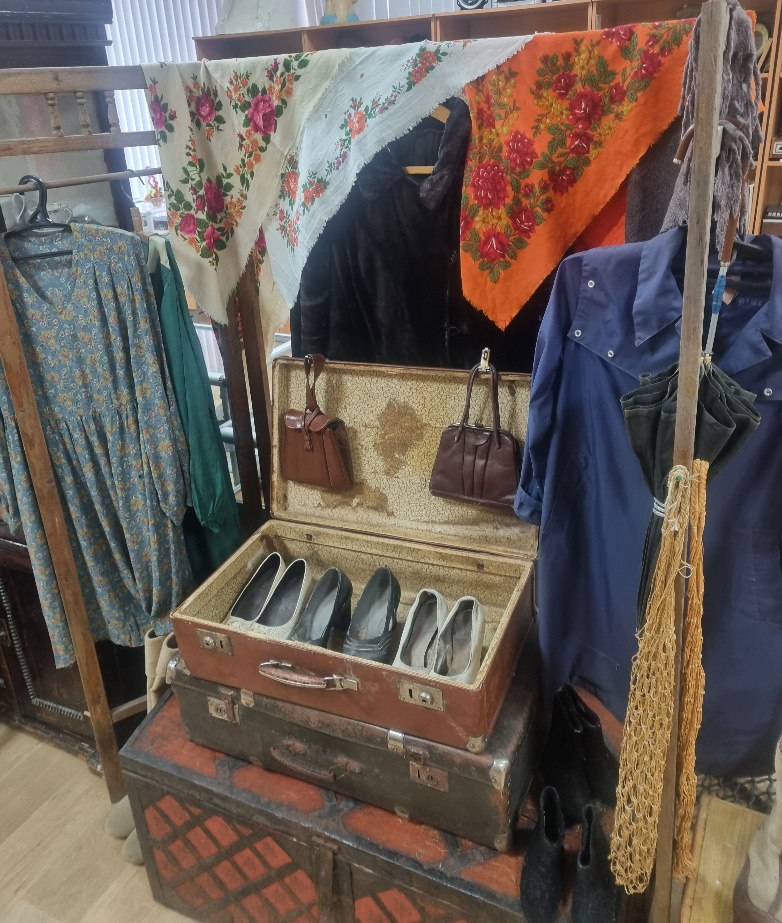